701-702 Slido活動一
1.在網路間，時常流傳著暴露身體隱私的照片，你曾經聽說或看過嗎?
2.想想看,是什麼原因會造成不雅的私密照在網路間不斷傳播?
3.當你的朋友知道，自己的私密照片被流傳，你可以想像他/她的心情會怎樣？
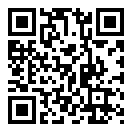 第一節
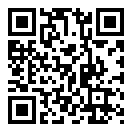 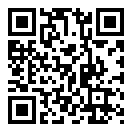 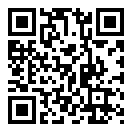 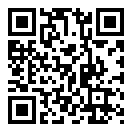 https://reurl.cc/QjgyLO
1.我在這次議題課的表現?
2.對於想要拍攝私密照的人，我會建議他/她⋯⋯?
3.個人的私密照，在網路流傳，如果有風險，我認為⋯⋯？
701-702 Slido活動四
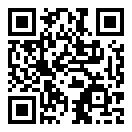 第二節
Part I
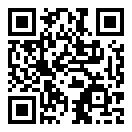 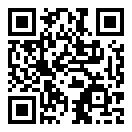 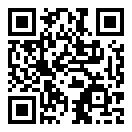 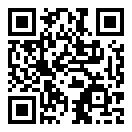 https://reurl.cc/9OqjGY
701-702 Slido活動四
1.如果我發現有人傳送私密照，我會⋯⋯?
2.如果有人要我拍攝私密照，我會⋯⋯?
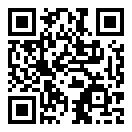 第二節
Part II
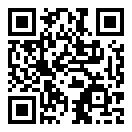 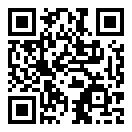 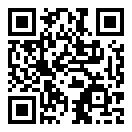 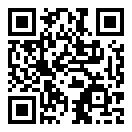 https://reurl.cc/9OqjGY
703-705 Slido活動一
1.在網路間，時常流傳著暴露身體隱私的照片，你曾經聽說或看過嗎?
2.想想看,是什麼原因會造成不雅的私密照在網路間不斷傳播?
3.當你的朋友知道，自己的私密照片被流傳，你可以想像他/她的心情會怎樣？
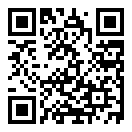 第一節
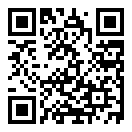 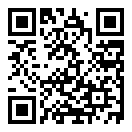 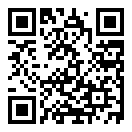 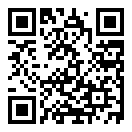 https://reurl.cc/Wkg585
1.我在這次議題課的表現?
2.對於想要拍攝私密照的人，我會建議他/她⋯⋯?
3.個人的私密照，在網路流傳，如果有風險，我認為⋯⋯？
703-705 Slido活動四
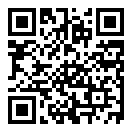 第二節
Part I
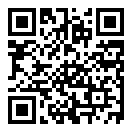 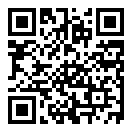 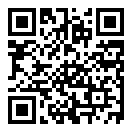 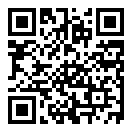 https://reurl.cc/RjgpRn
703-705 Slido活動四
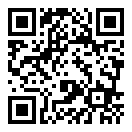 1.如果我發現有人傳送私密照，我會⋯⋯?
2.如果有人要我拍攝私密照，我會⋯⋯?
第二節
Part II
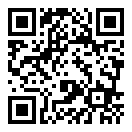 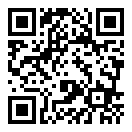 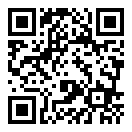 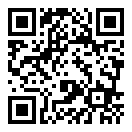 https://reurl.cc/qO2xo0
706-708 Slido
1.在網路間，時常流傳著暴露身體隱私的照片，你曾經聽說或看過嗎?
2.想想看,是什麼原因會造成不雅的私密照在網路間不斷傳播?
3.當你的朋友知道，自己的私密照片被流傳，你可以想像他/她的心情會怎樣？
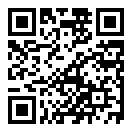 第一節
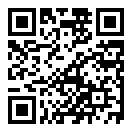 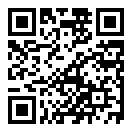 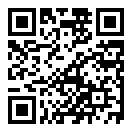 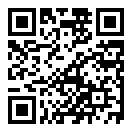 https://reurl.cc/Y9b2bX
706-708 Slido
1.我在這次議題課的表現?
2.對於想要拍攝私密照的人，我會建議他/她⋯⋯?
3.個人的私密照，在網路流傳，如果有風險，我認為⋯⋯？
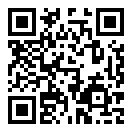 第二節
Part I
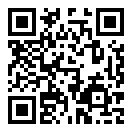 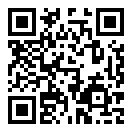 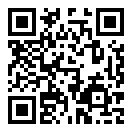 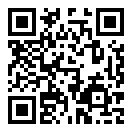 https://reurl.cc/Vjgrv5
706-708 Slido
1.如果我發現有人傳送私密照，我會⋯⋯?
2.如果有人要我拍攝私密照，我會⋯⋯?
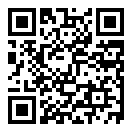 第二節
Part II
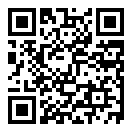 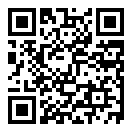 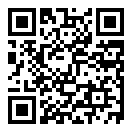 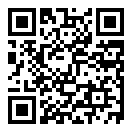 https://reurl.cc/e6ge2Q